Figure 1. pVWFA seed map. Map displays voxels showing significant correlations (Z ≤ −3.5 or Z ≥ 3.5) with the rs-fcMRI ...
Cereb Cortex, Volume 22, Issue 3, March 2012, Pages 537–549, https://doi.org/10.1093/cercor/bhr100
The content of this slide may be subject to copyright: please see the slide notes for details.
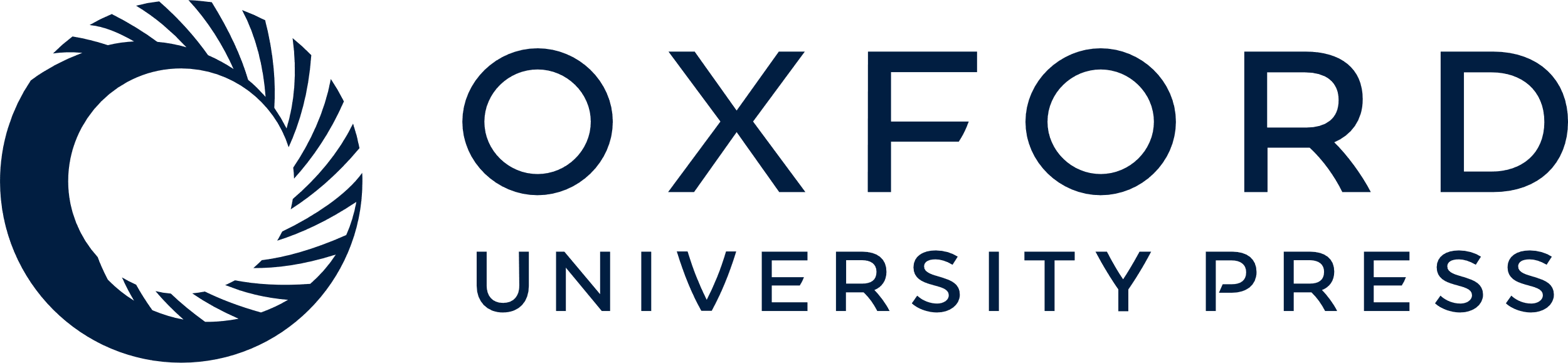 [Speaker Notes: Figure 1. pVWFA seed map. Map displays voxels showing significant correlations (Z ≤ −3.5 or Z ≥ 3.5) with the rs-fcMRI time course of the pVWFA in 23 adults. The location of the pVWFA seed is marked with a red sphere.


Unless provided in the caption above, the following copyright applies to the content of this slide: © The Author 2011. Published by Oxford University Press. All rights reserved. For permissions, please e-mail: journals.permissions@oup.com]